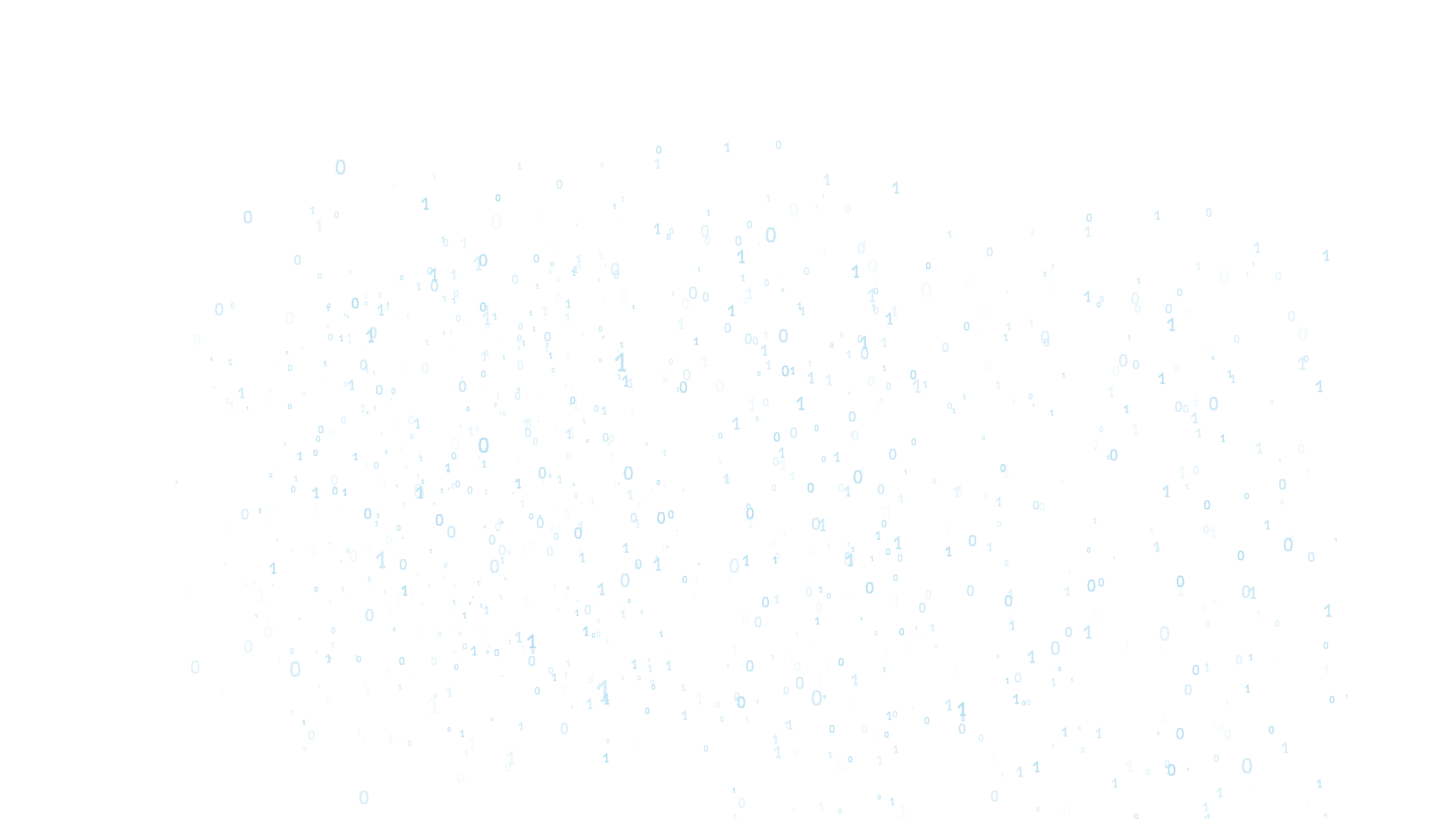 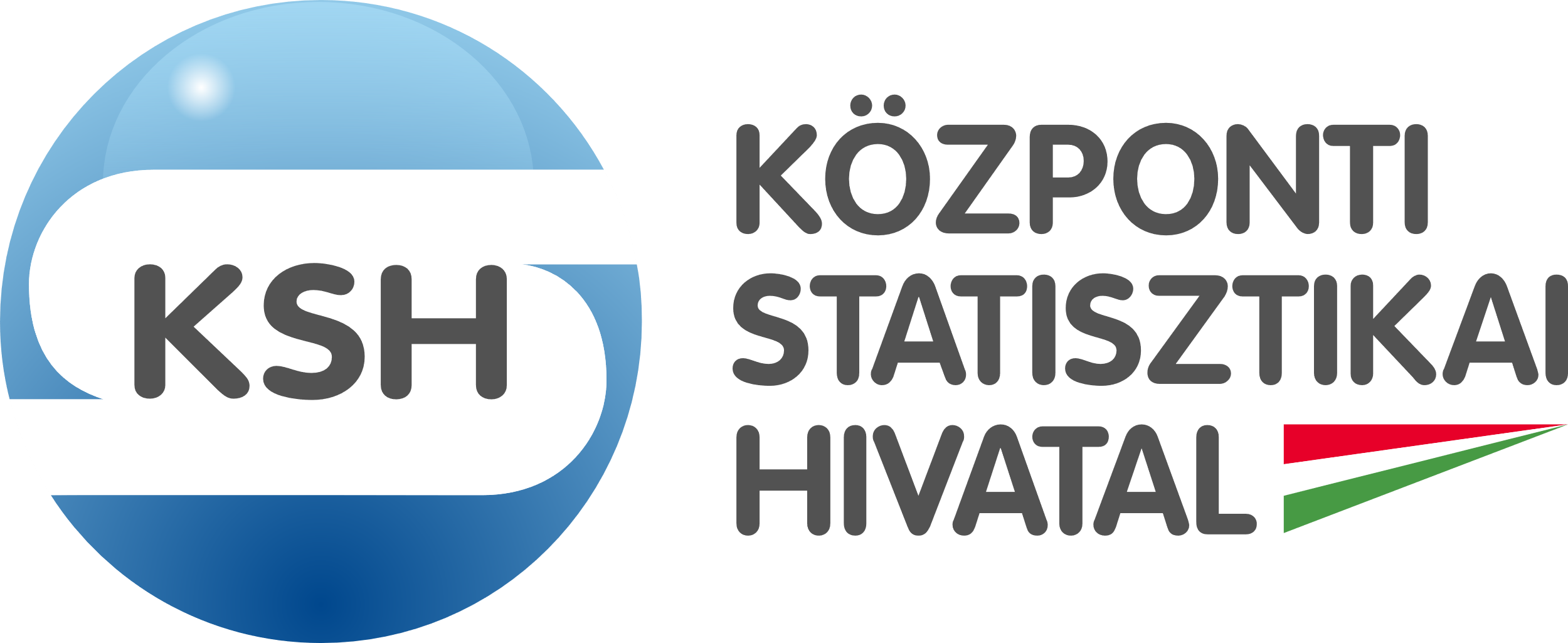 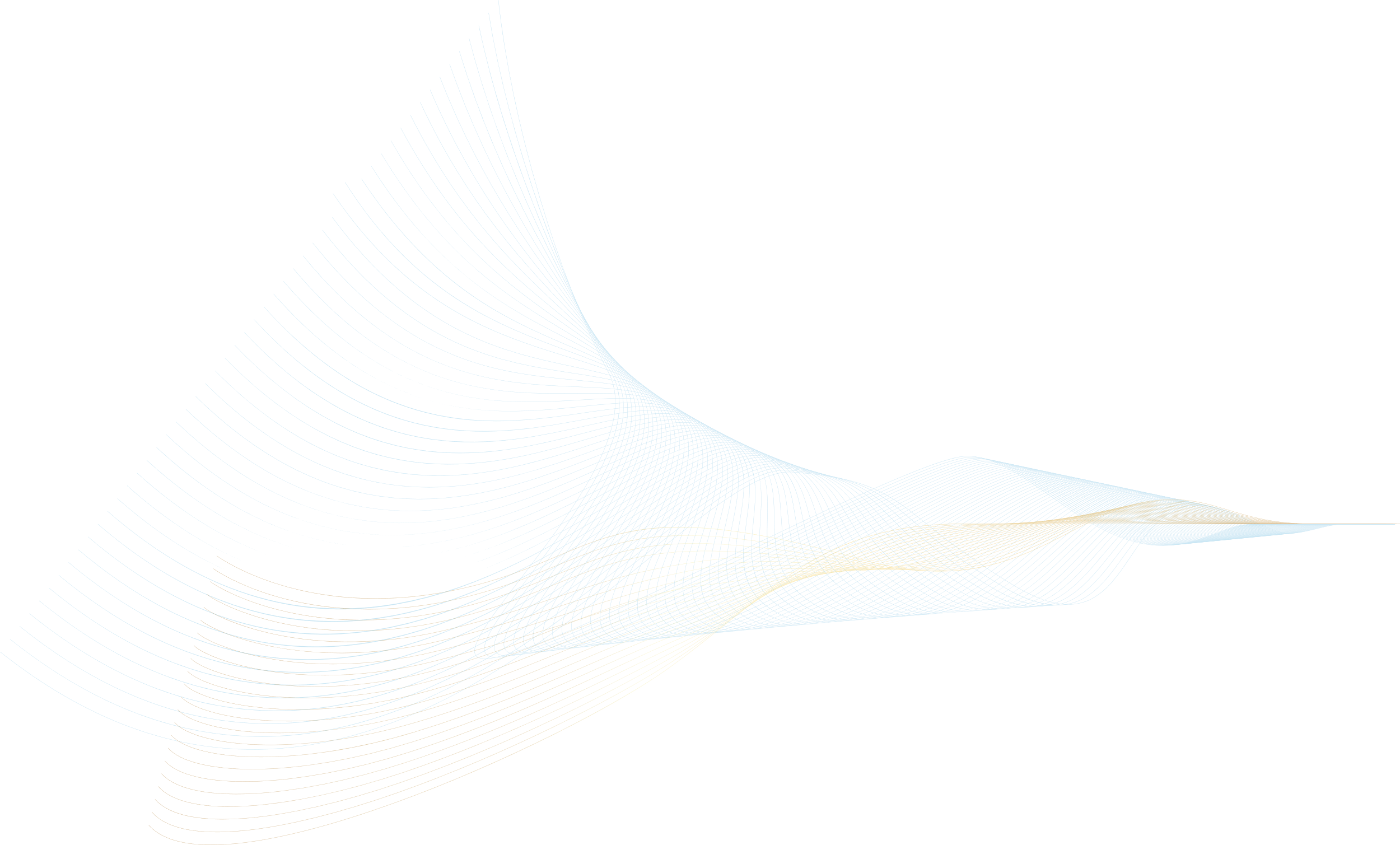 A KSH nyilvánosan elérhető adatainak kereshetőségéről
Előadó:Kása Katalin
főosztályvezető
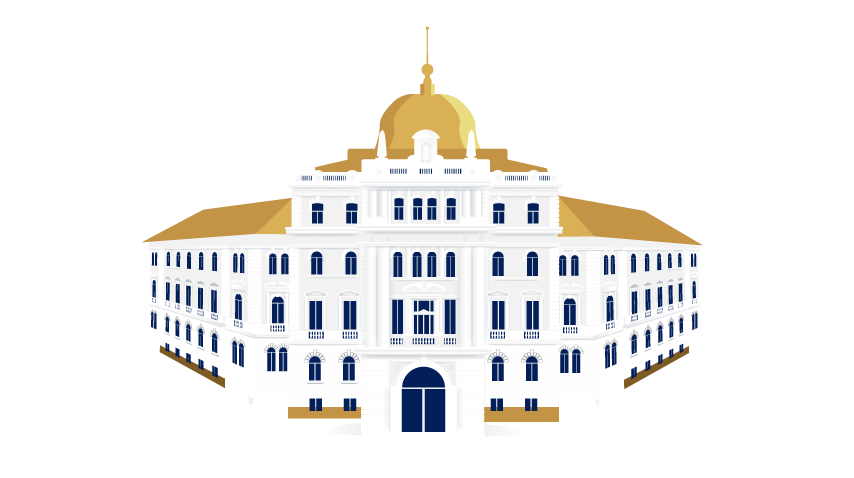 2024. október 15.
[Speaker Notes: Tájékoztatás a Központi Statisztikai Hivatal nyilvánosan elérhető adatainak kereshetőségéről]
A KSH terméktípusai
Aggregált adatok – évkönyvek, zsebkönyv
Statikus táblagyűjtemény
Adatbázisok
Mikroadatok
Kísérleti statisztika
Tematikus elemzések
Átfogó elemzések
Kísérleti statisztika
Folyóiratok
Infografikák
Dashboardok, interaktív grafikonok, ábrák
Térképek
Sajtóközlemények
Közösségi média tartalmak
KSH működéséhez, tevékenységéhez kapcsolódó termékek
2
A KSH adatainak, termékeinek hozzáférhetősége
A hivatal legfontosabb közzétételi csatornája a honlap               www.ksh.hu
minden terméktípus elérhető
a tartalom szinte teljes mértékben ingyenesen elérhető
a tartalmak, közöttük az adatok is strukturált formátumban láthatók 


A honlapon nem elérhető információk                   Belső adatbázisok     
A belső adatbázisokban található információk a KSH munkatársainak közreműködésével hozzáférhetők.
3
Adatok, termékek a honlapon
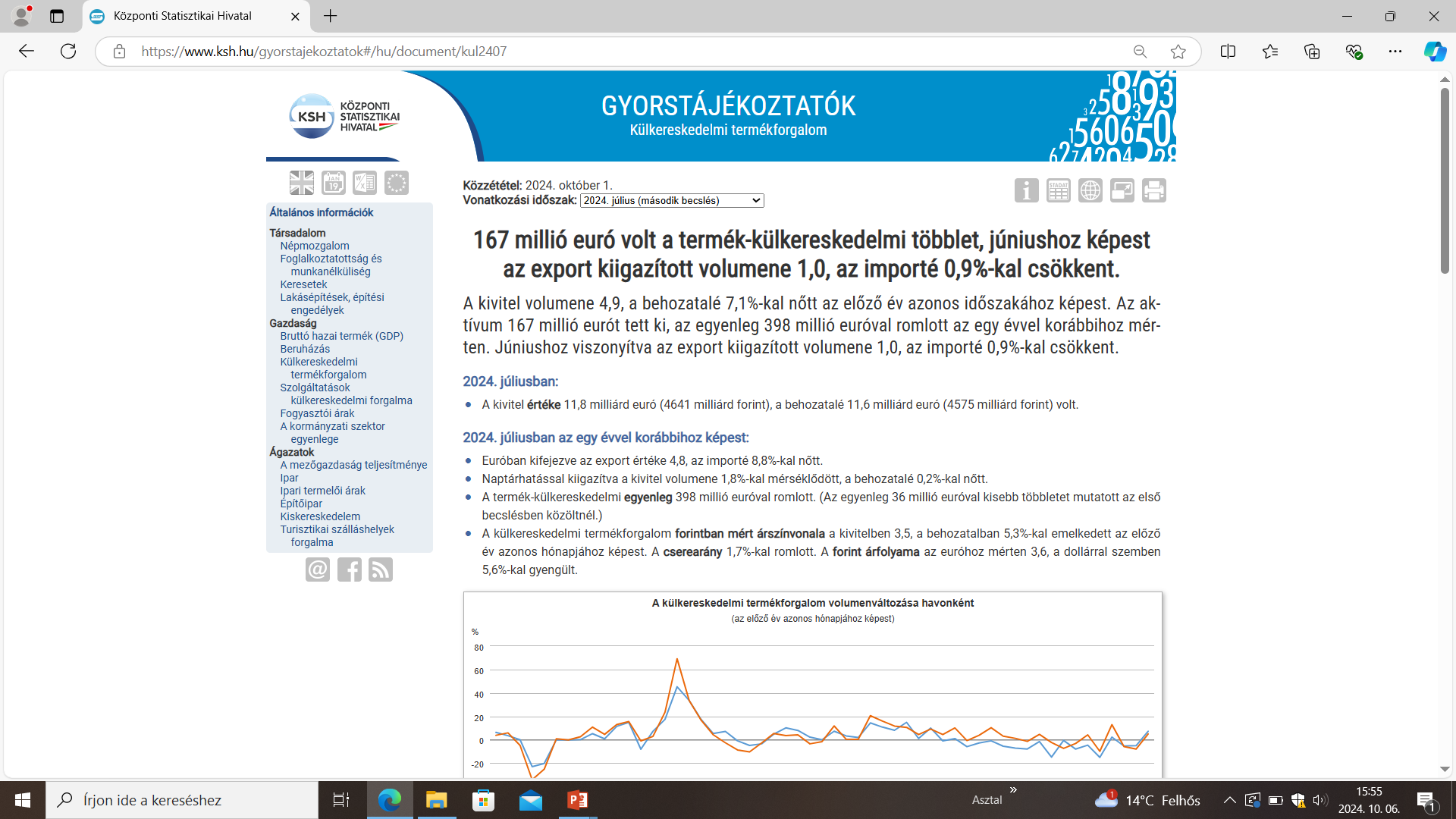 A KSH kiemelt termékei
Gyorstájékoztatók
Összefoglaló táblák (STADAT)  
Adatbázisok 
Tájékoztatási adatbázis 
Népszámlálási adatbázis
Ingatlanadattár
Kiadványok
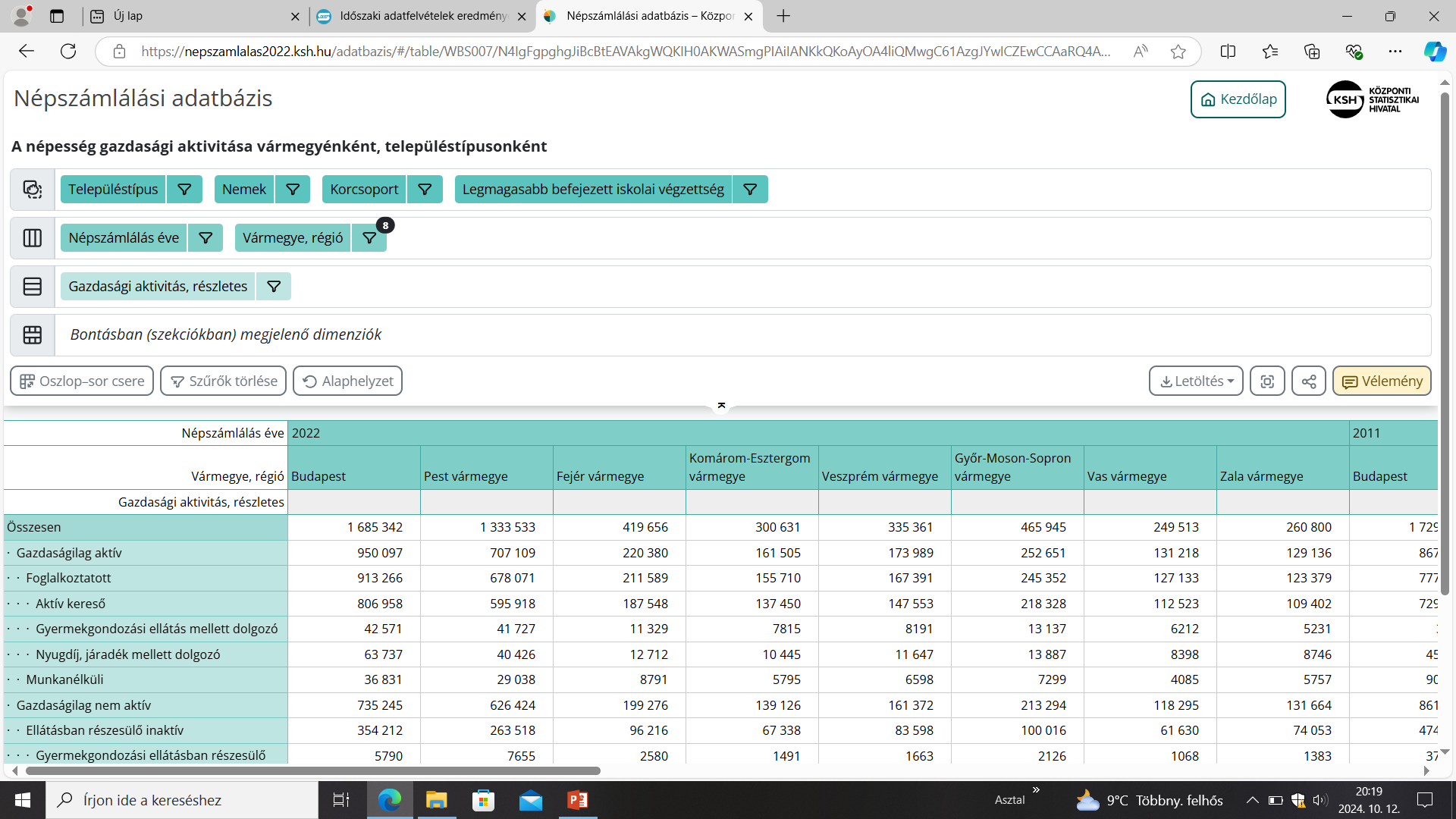 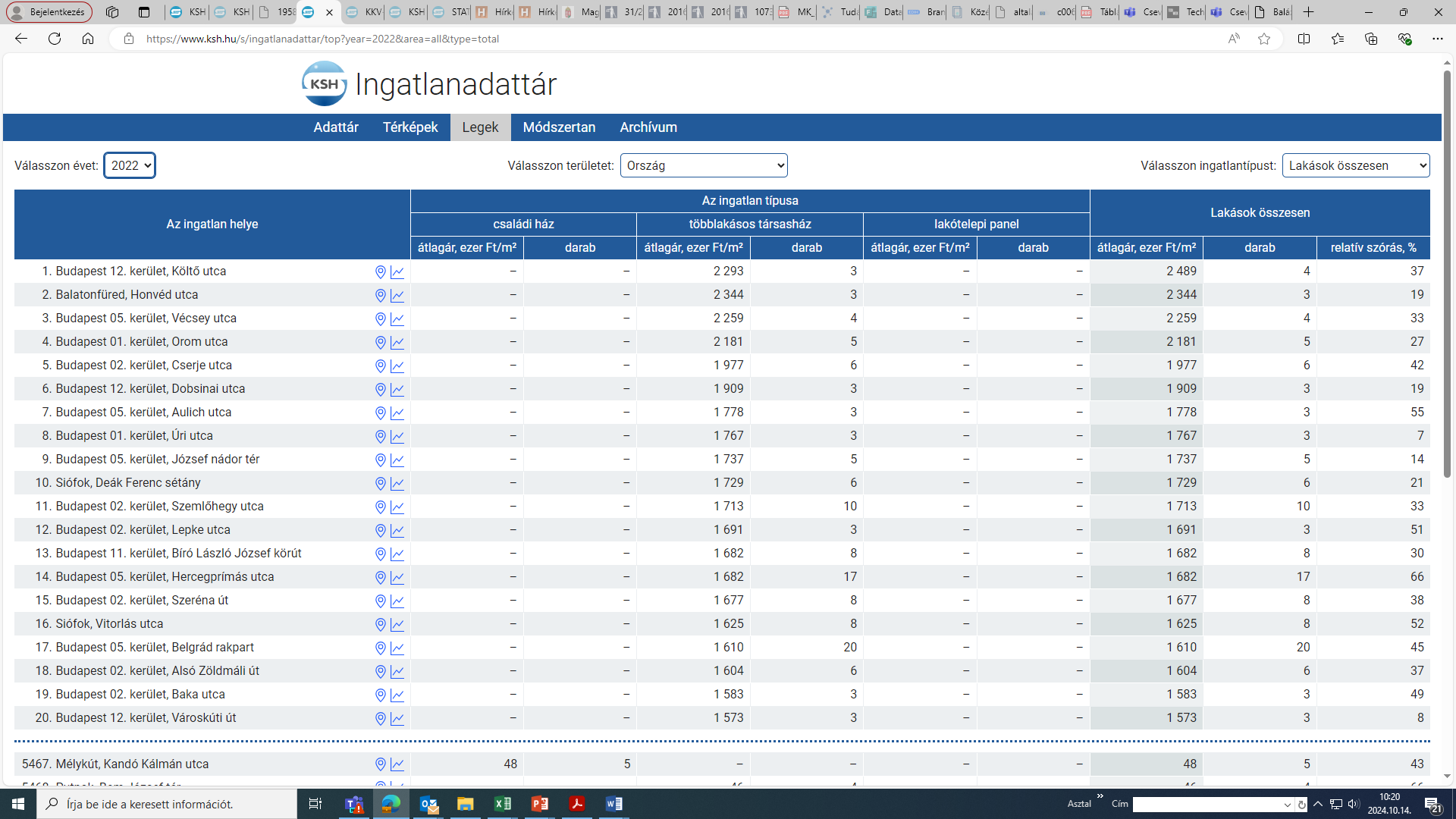 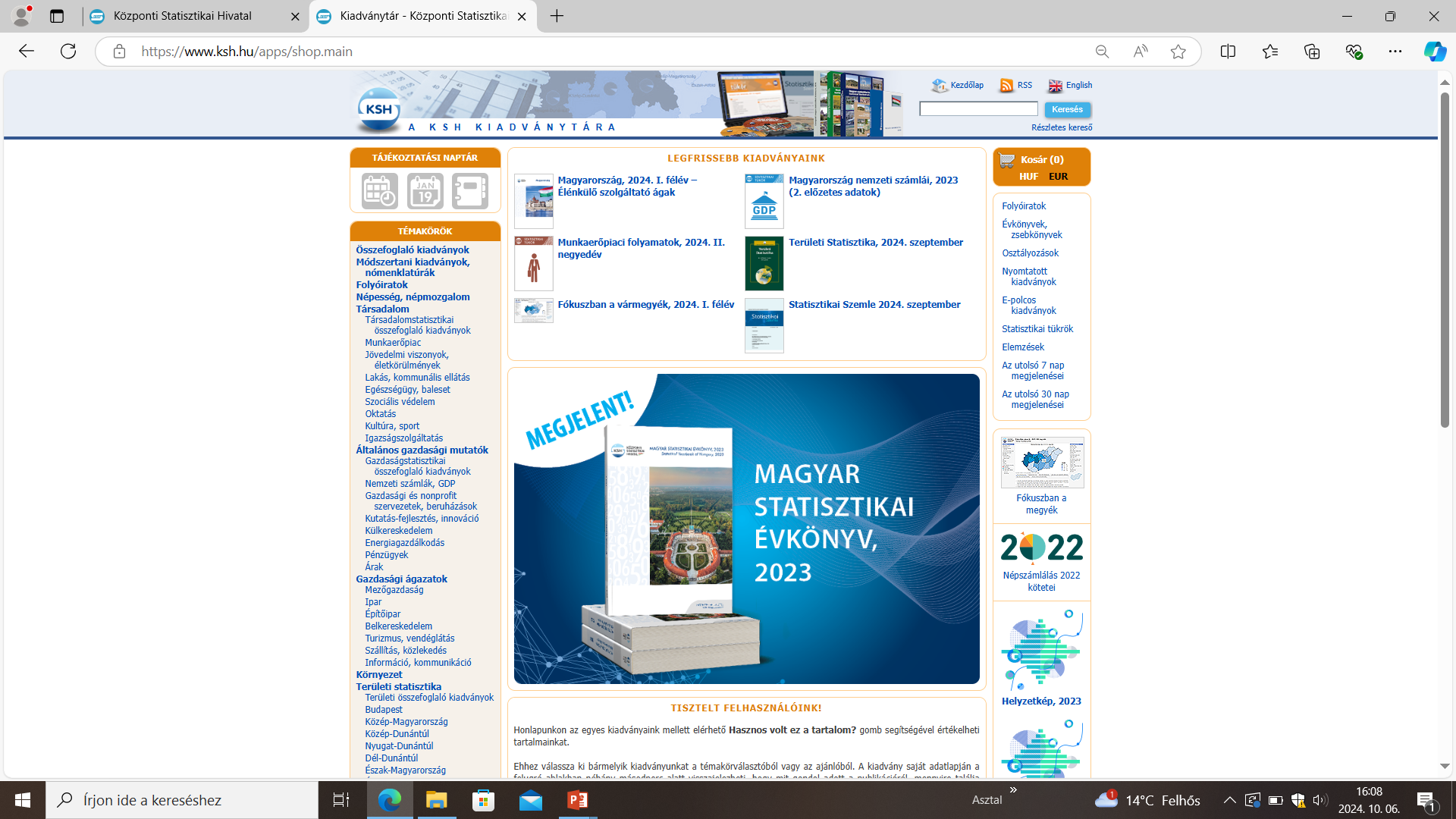 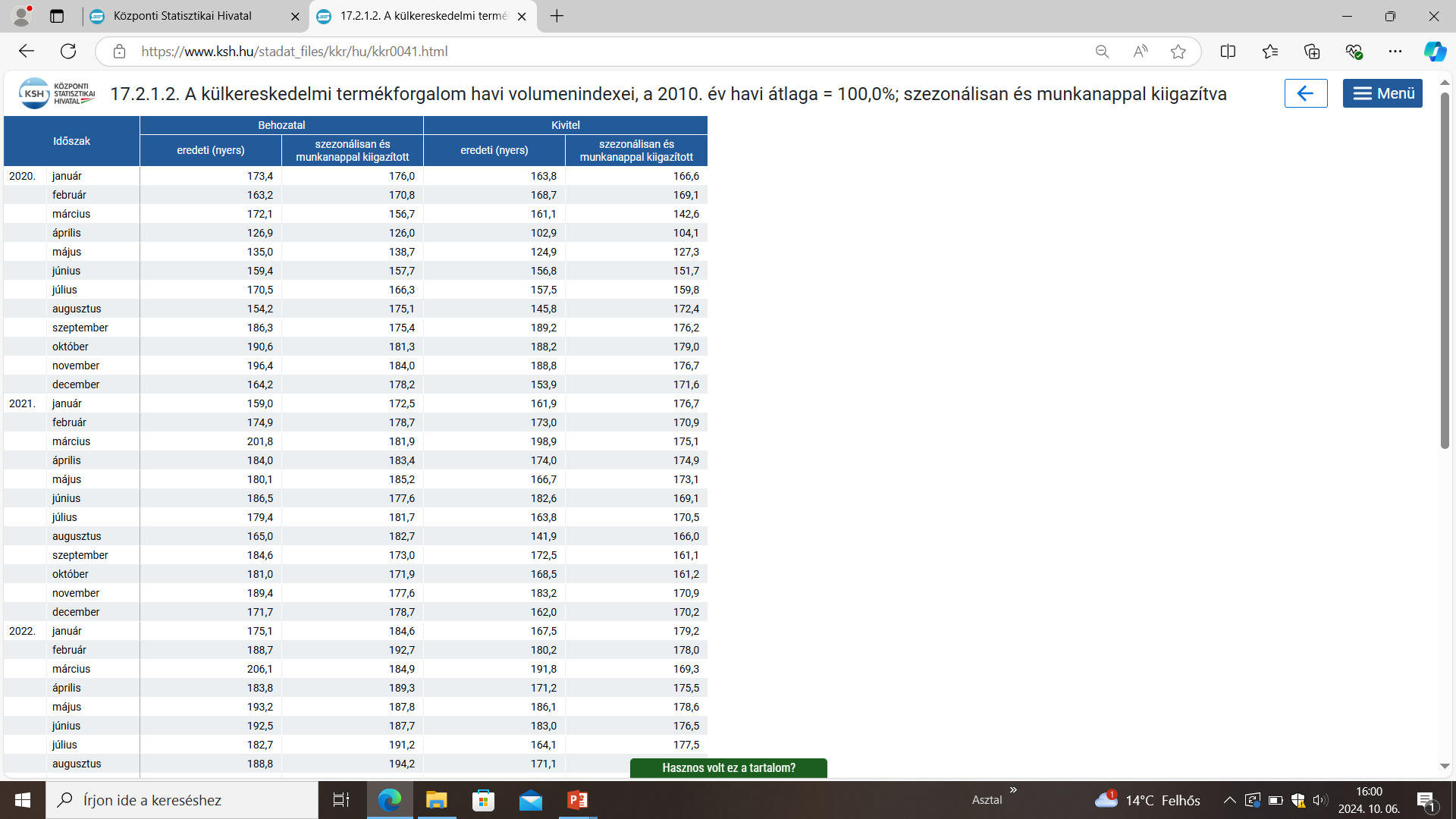 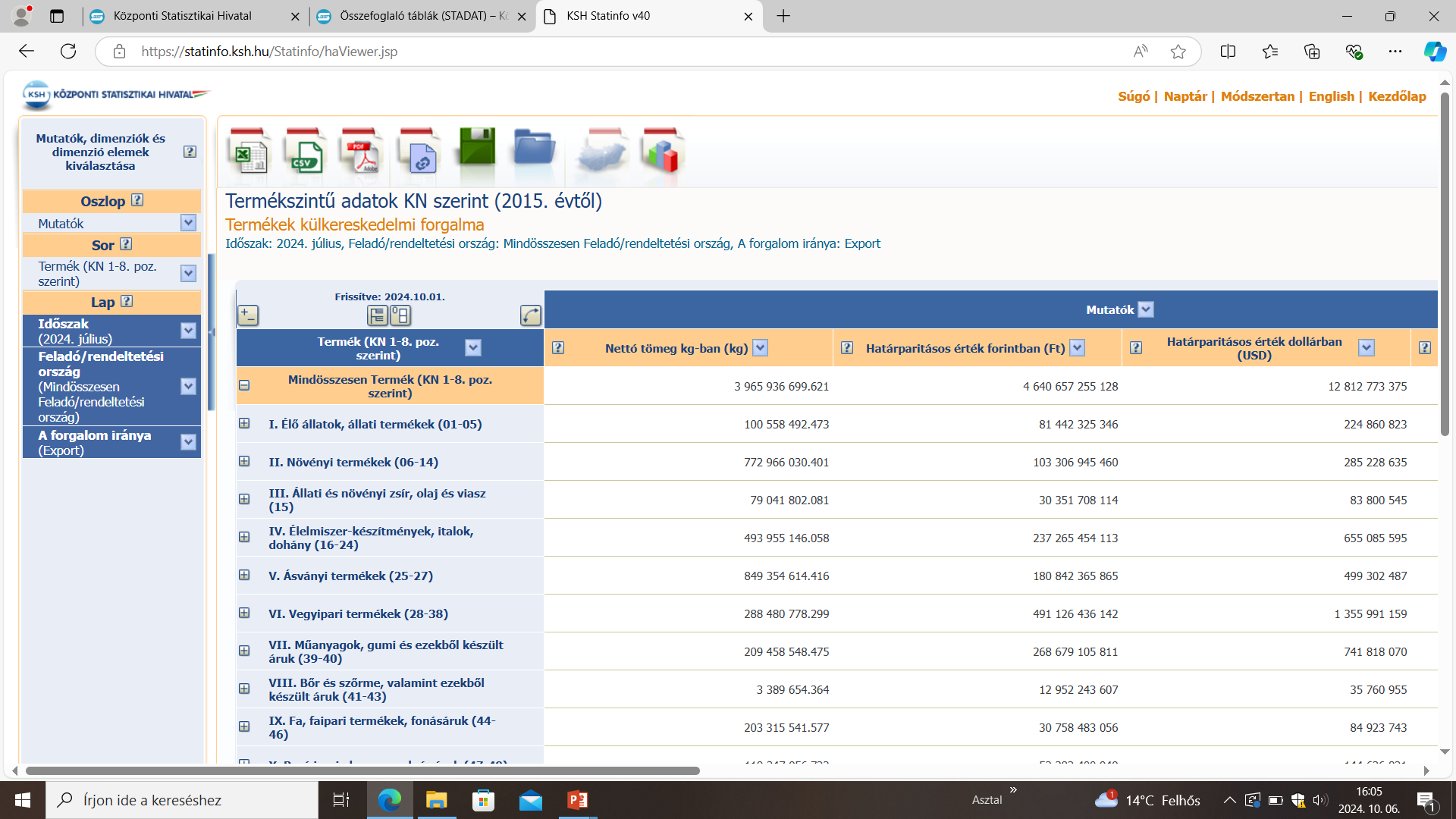 4
[Speaker Notes: A kész táblákat tartalmazó összefoglaló táblagyűjtemény (STADAT) a KSH által gyűjtött, illetve más szervezetektől átvett főbb statisztikai adatokat, mutatókat tartalmazza, jellemzően idősorosan.
2024 ben 16 témakörben 170 gyorstájékoztató]
Adatok, termékek a honlapon
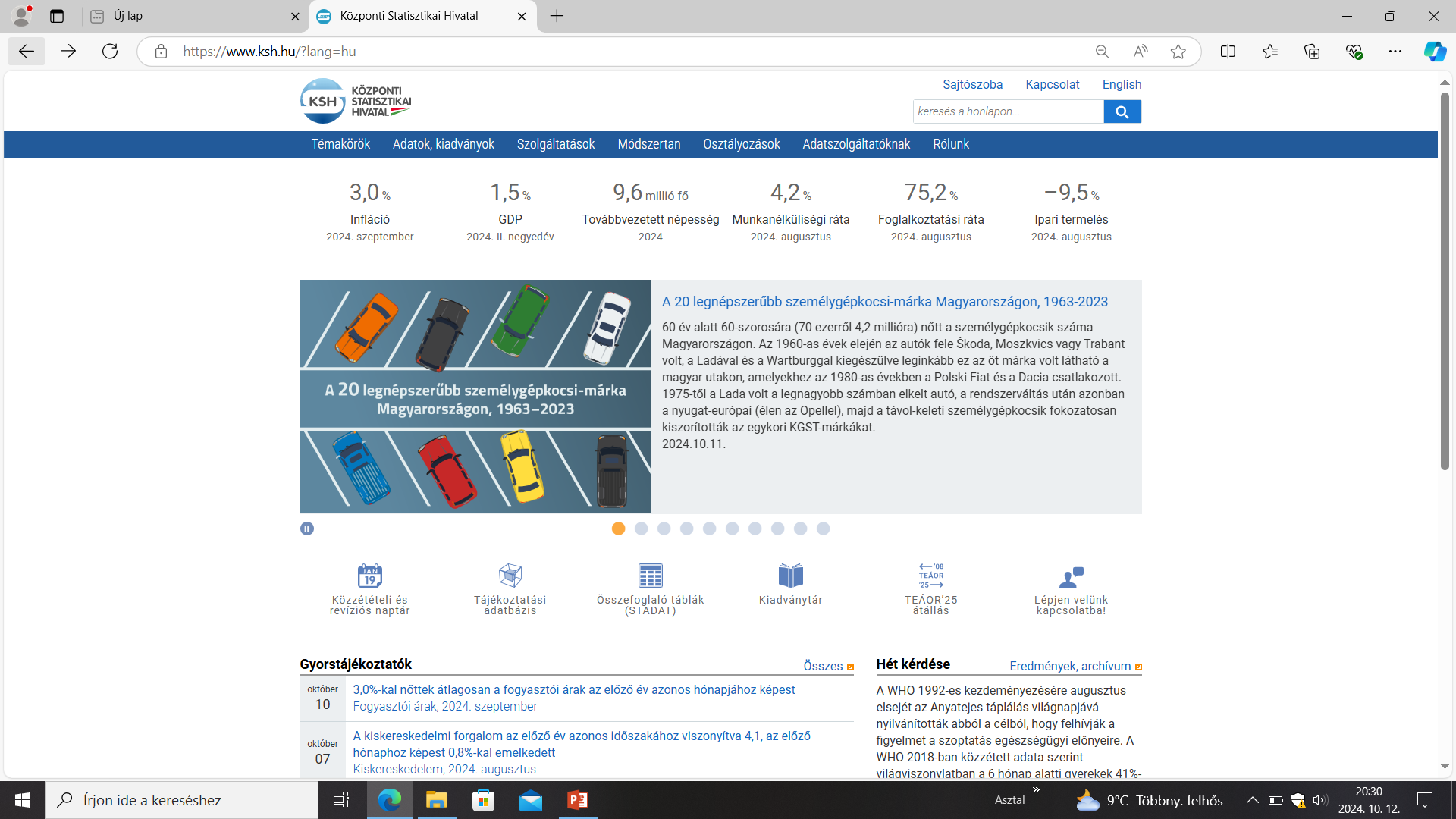 Adatvizualizációk
Kiadványként közzétett
Térképes alkalmazás
Interaktív grafikonok
Infografikák
Storytelling
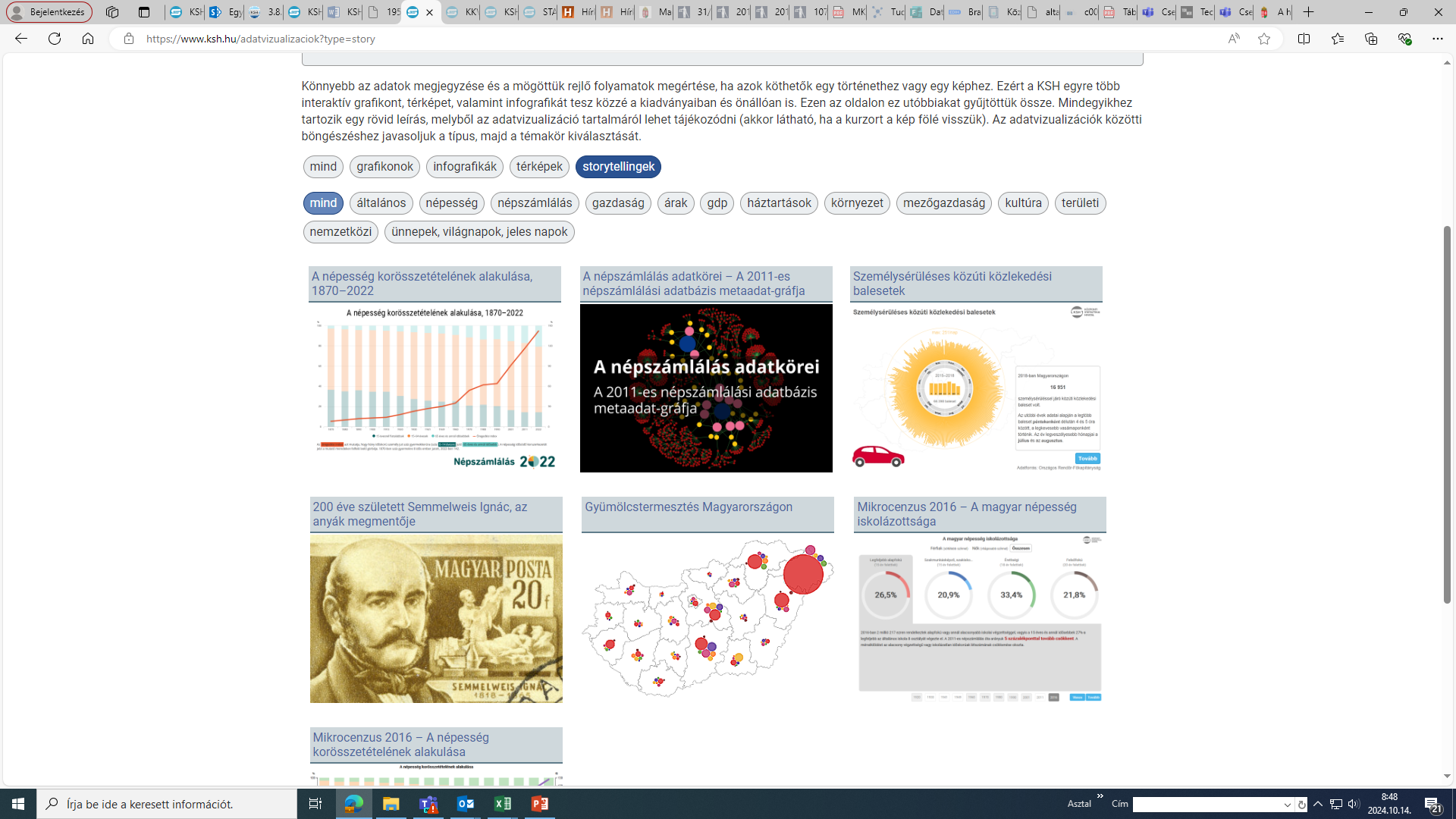 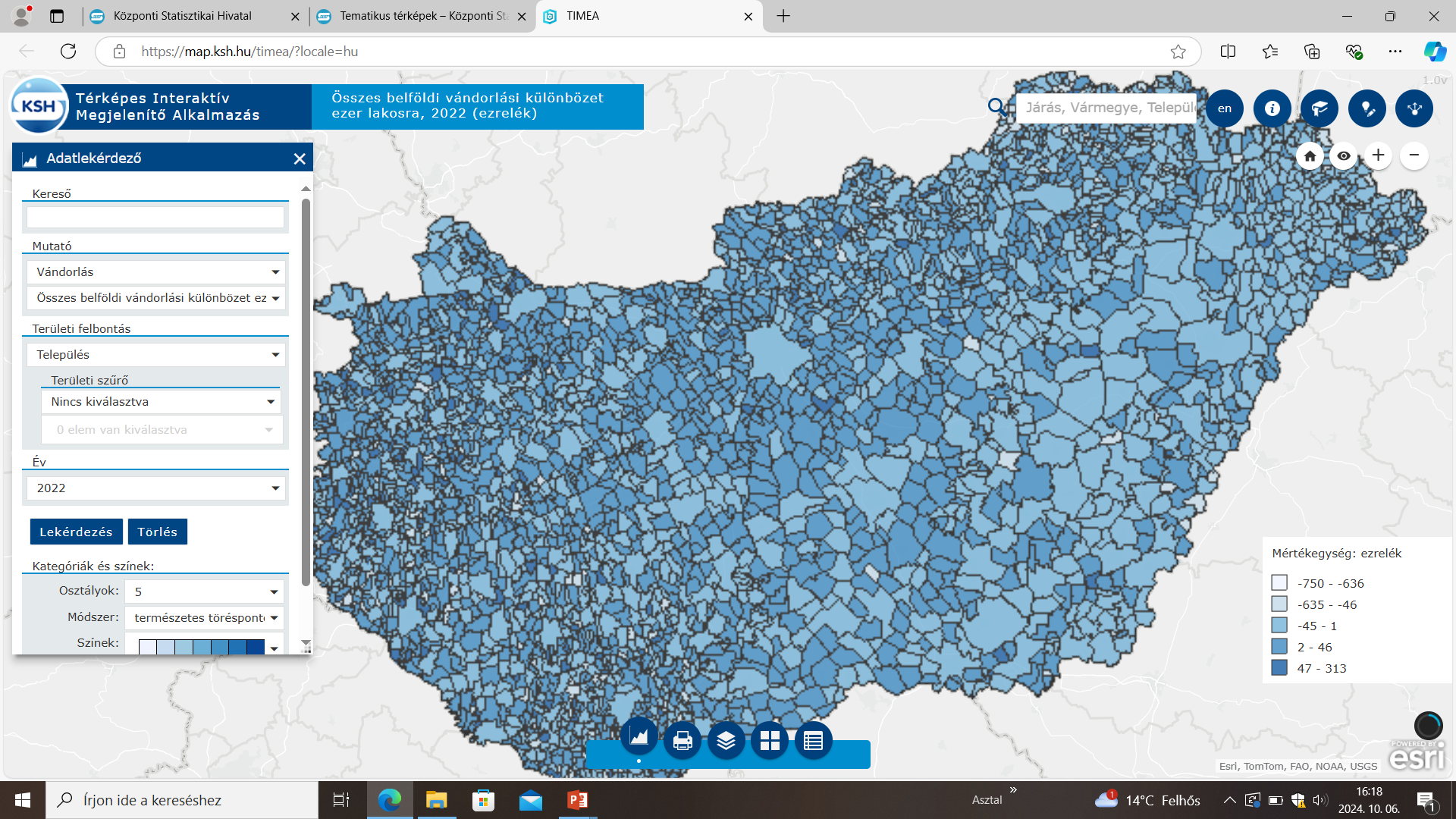 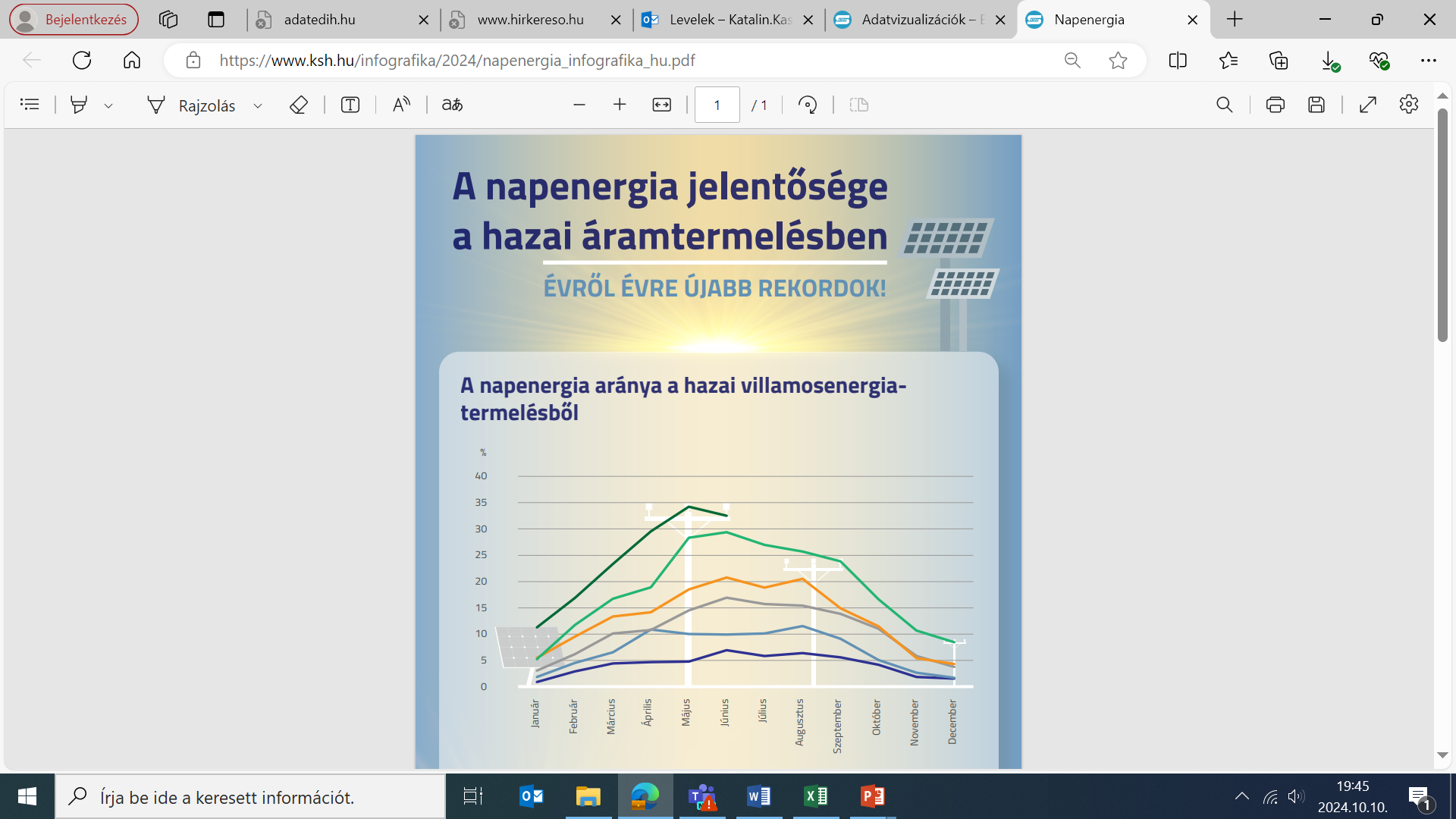 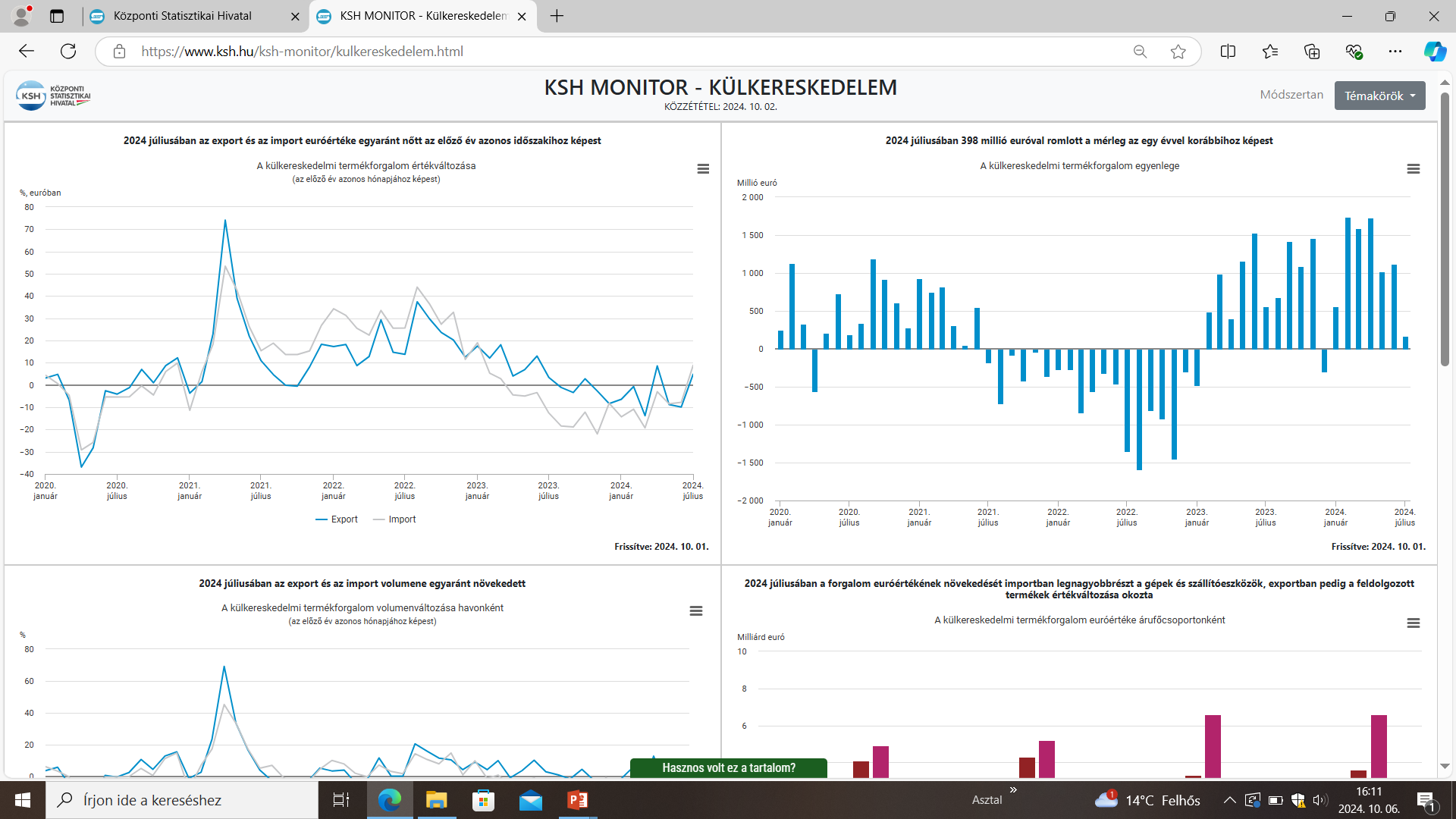 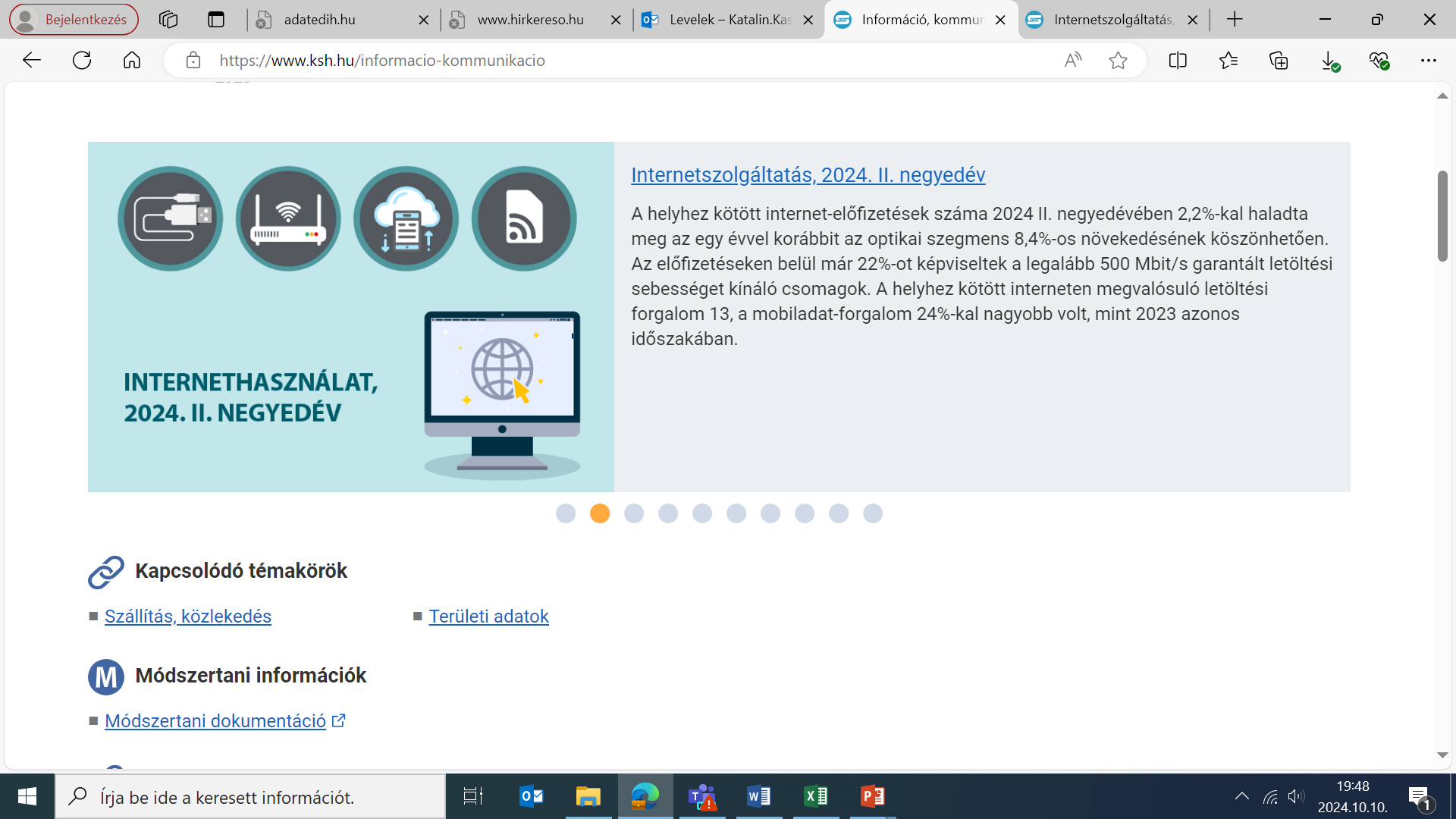 5
[Speaker Notes: A KSH Monitor a legfontosabb adatvizualizációs termékünk]
Mire támaszkodhatunk a keresésnél?
Témakörös oldalak
Menürendszer
Kereső a főoldalon
Összefoglaló táblák (STADAT) kereső
Adatbázisok keresői (Tájékoztatási adatbázis, Népszámlálási adatbázis)
Módszertan menü: témakörös, alfabetikus, + saját kereső
Kiadványtár: témakörös + saját kereső
Közzétételi és revíziós naptár
6
[Speaker Notes: Témakörös oldalak
Célcsoport:  Kevésbé gyakorlott felhasználóink
Cél: a termékportfóliónk ismerete nélkül megmutatni, milyen témában mit hol találnak
Eszköz: azonos struktúra minden témában

Menürendszer logikája
A honlapnak és a termékeknek saját keresője van]
Közzétételi és revíziós naptár
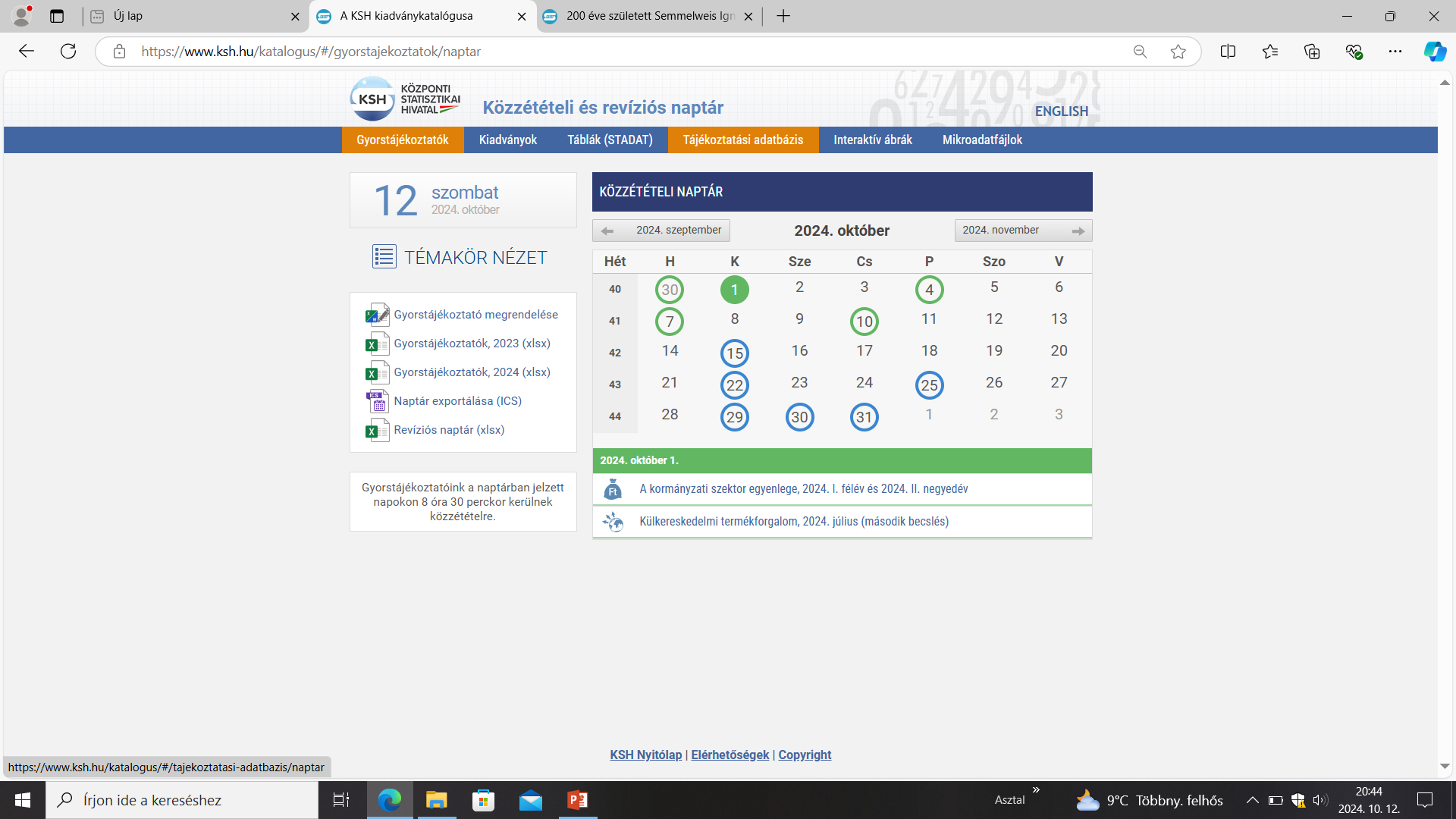 Terméktípusonként tartalmazza a megjelenési időpontokat
Napi és heti pontosságú információk
Decemberben megismerhető a következő év publikációs naptára
Cím és megjelenési dátum szerint rendezhető
Excelben exportálható Naptárba ICS-fájlként importálható
7
Mit mire használhatunk?
Felhasználható termék, tartalom
Felhasználás célja
8
A KSH adatainak hozzáférhetősége
Ami nem érhető el a honlapon, vagy nehézséget okoz a megtalálása
támogatjuk a szükséges információk forrásának azonosítását
adat-összeállításokat végzünk
rendszeres adatszolgáltatásokat teljesítünk (adatbázisok, döntéselőkészítés)
támogatjuk az adatok értelmezését
egyedi igény alapján elemzéseket készítünk

Adathozzáférések szempontjai:
az adatok rendelkezésre állása
adatvédelmi szabályok – a KSH nem hozhat nyilvánosságra és nem tehet hozzáférhetővé olyan adatot, amely alapján valamely természetes személy vagy gazdasági szereplő azonosítható
9
Adathozzáférési lehetőségek - kapcsolat
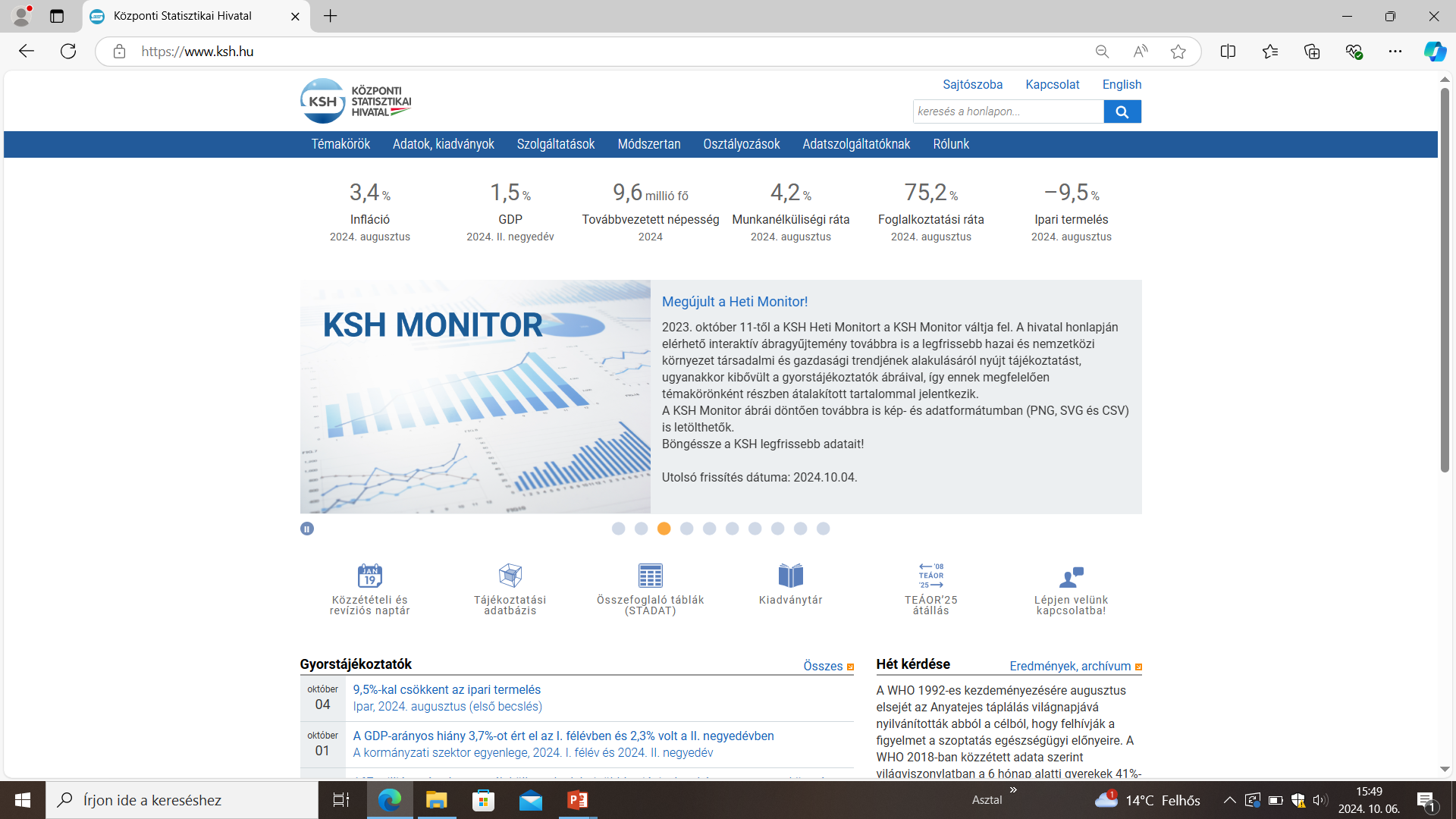 Honlap: www.ksh.hu
A honlapon nem elérhető tartalmak, információkra irányuló igény, kérés esetén

kapcsolat@ksh.hu
Lépjen velünk kapcsolatba!
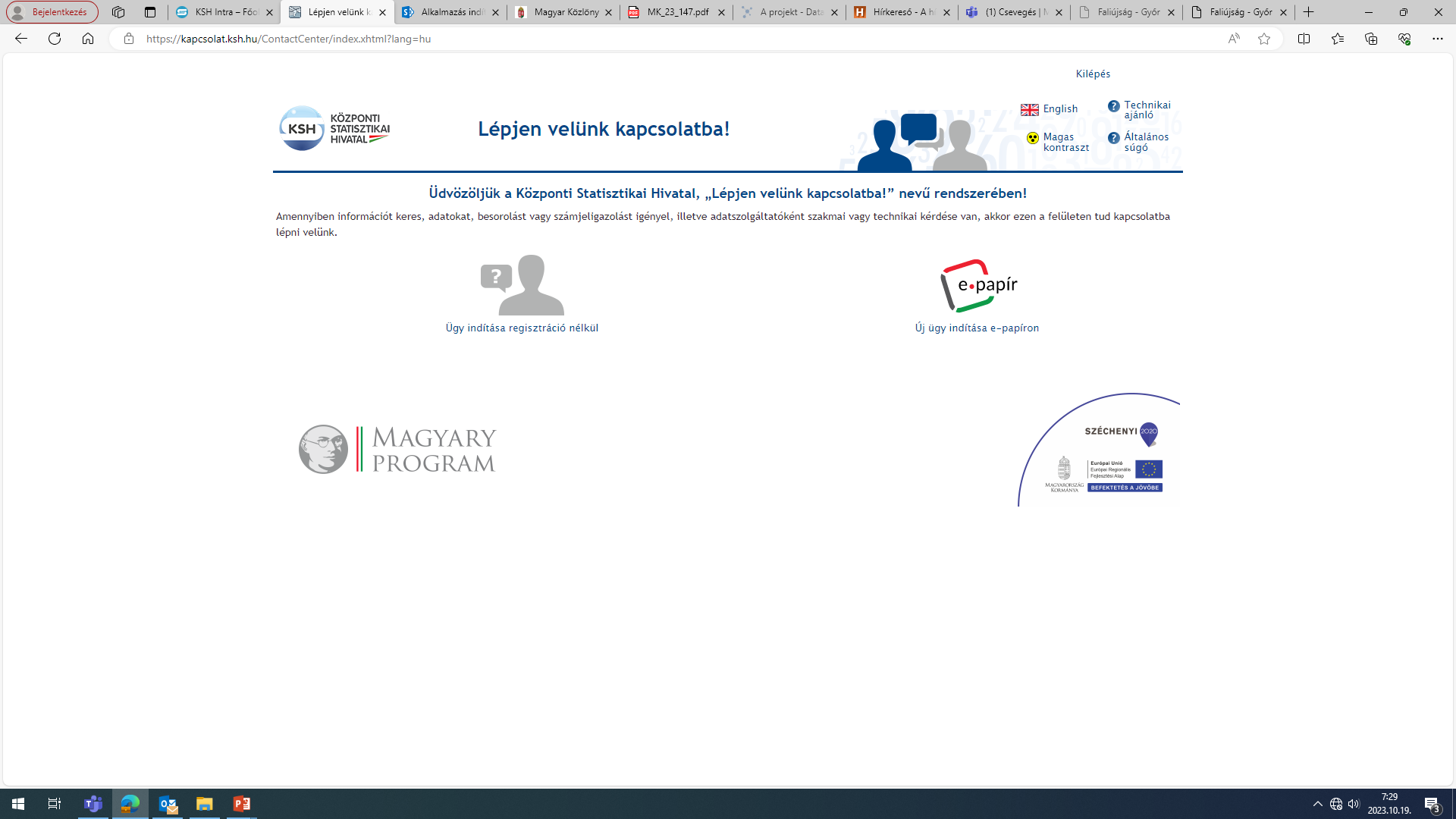 10
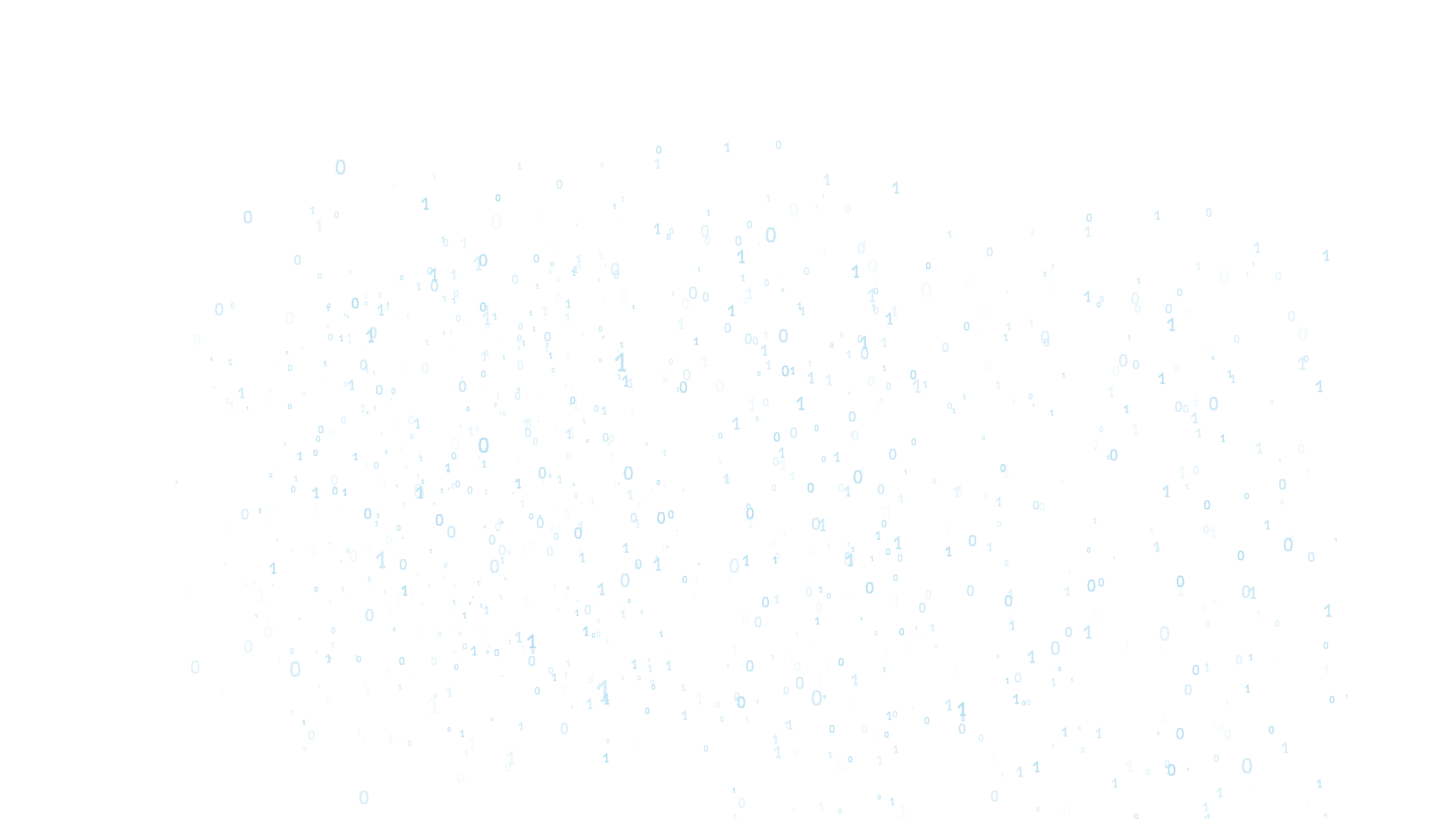 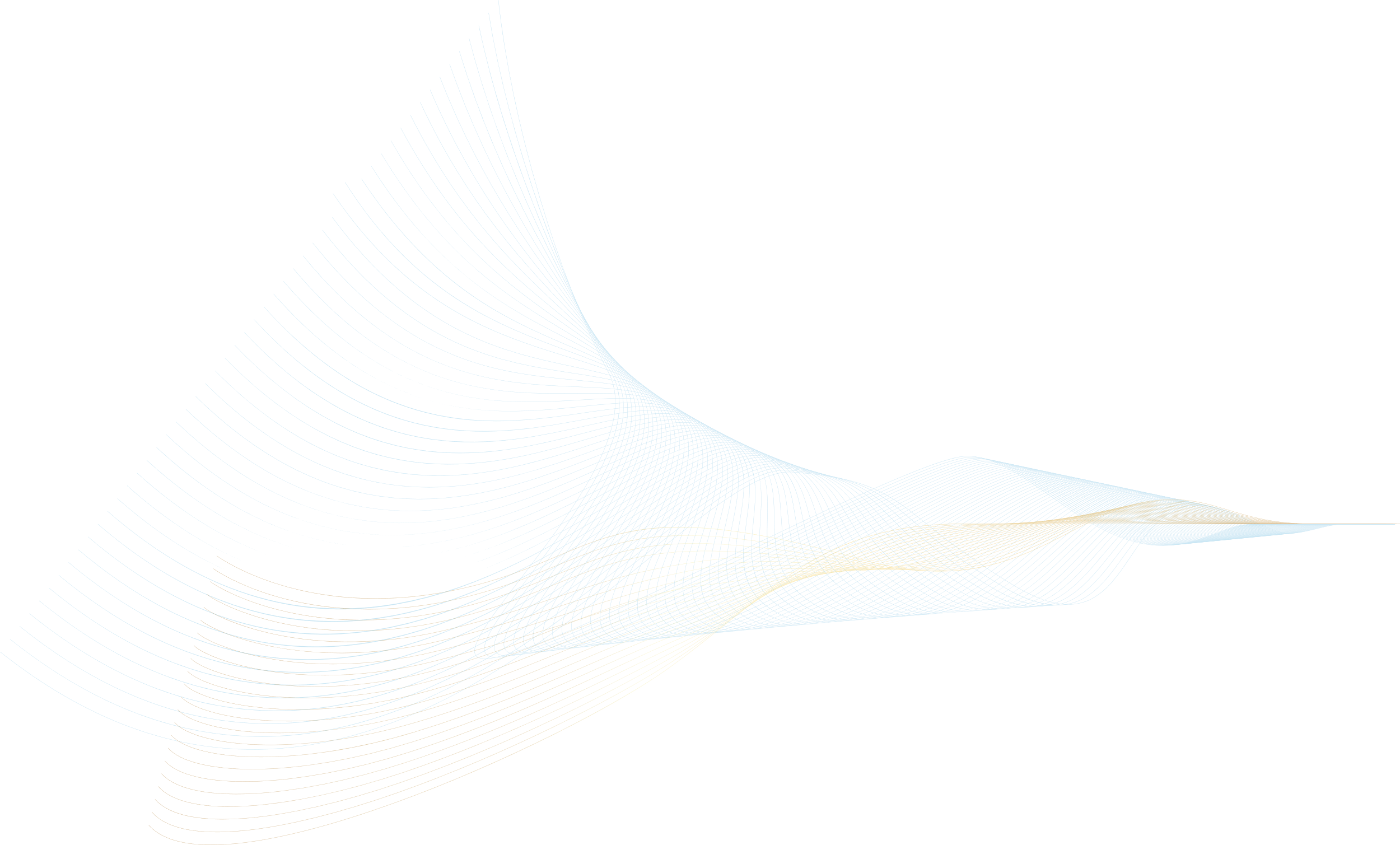 Köszönöm a megtisztelő figyelmüket!